UNPROFESSIONAL BEHAVIOR
DR. KAMRAN SATTAR,  
Prof. N. ALROWAIS, 
Prof. MOHAMMED ALRUKBAN

College of  Medicine 
King Saud University
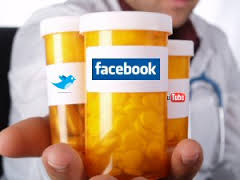 OBJECTIVES By the end of this  lecture You should be able to;
Define unprofessional behavior
  Identify various elements of human nature that contribute to unprofessionalism 
  Provide examples of such behaviors from daily life 
  Avoid unprofessional behaviors.
http://www.al-jazirah.com/2019/20190825/ln23.htm
What is Unprofessionalism?
Not pertaining to the characteristic of a profession.
Unprofessional behavior:
Increased workplace difficulties 
Decreased morale in other staff 
Decline in patient care
Signs and Symptoms
The work of Project Professionalism (ABIM, 2001) describes unprofessional behaviour in terms of seven broad categories of 'signs and symptoms'.  
1- Abuse of power (abuse while interacting with patients and colleagues; bias and sexual harassment; and breach of confidentiality); 
2- Arrogance (offensive display of superiority and self-importance); 
3- Greed (when money becomes the driving force);
Signs and Symptoms
4- Misrepresentation (lying, which is consciously failing to tell the truth; and fraud, which is conscious misrepresentation of material fact with the intent to mislead); 
5- Impairment (any disability that may prevent the physician from discharging his/her duties); 
6- Lack of conscientiousness (failure to fulfill responsibilities); 
7- Conflicts  in interests (self-promotion/ advertising or unethical collaboration with industry; acceptance of gifts; and misuse of services – overcharging, inappropriate treatment or prolonging contact with patients).
What specific behaviors are unprofessional in your settings?
Classroom Setting-Students/Trainee

Arriving for class late and/or leaving early
Being unprepared for group sessions
Not completing assigned tasks
Disrupting class sessions
Failing to attend scheduled class sessions
Cheating on an exam
Classroom Setting-Students/Trainees

Using Mobile Phone during class
Chatting during class
Focusing on the test vs. learning
Prejudging content in advance
Intolerance of the opinions of others
Classroom Setting-Faculty
Plagiarism
Judgmental attitude or favoritism
Coming late
Sloppy handouts and syllabi
Abusive behavior
Using Mobile Phone during class
Clinical Setting-Students

Dressing inappropriately
Avoiding work and/or responsibilities
Exhibiting little empathy for patients
Demonstrating lack of sensitivity  to patients’ cultural backgrounds
Not protecting patient confidentiality
Clinical Setting: Faculty 

Showing favoritism 
Failing to attend  scheduled sessions
Using inappropriate language or behavior
Asking learners to perform personal tasks, for example, picking up laundry
Practical clinical examples
Marketing for a new drug?
Conflicts between government vs private commitments
Unprofessional behavior:In general terms, acts that may be characterized as “unprofessional” fall into five categories:
1. Illegal or criminal acts


2.  Immoral acts


3.Business related acts
4. Negligent practices



5. Plagiarism
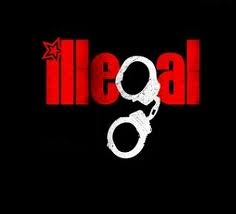 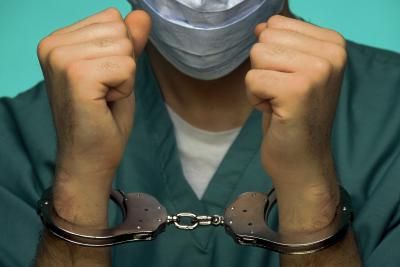 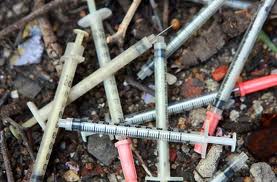 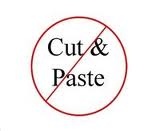 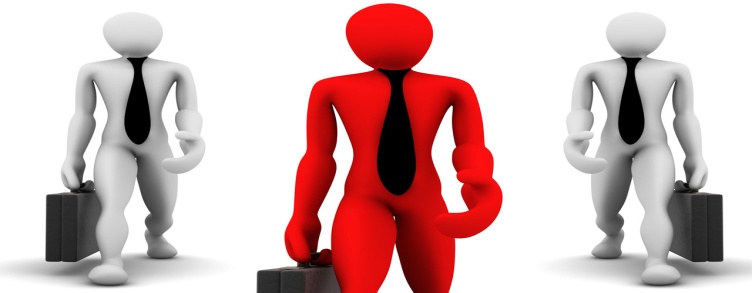 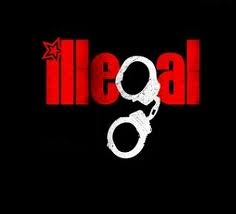 1. Illegal or Criminal acts:
A physician may be disciplined and lose his medical license based solely on the fact that he was convicted for a crime or offense.
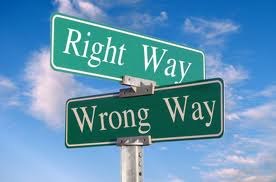 2. Immoral acts:
“Immoral” acts generally fall into the limited category of sexual activity with individuals that may be patients.
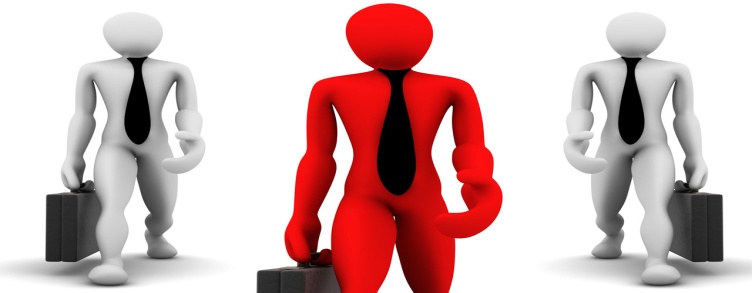 :3. Business related acts
These acts are related to the operation of the business, not the quality of the care  

Obtain, maintain, or renew a license to practice medicine by bribery, fraud or misrepresentation
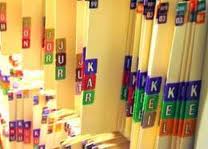 4. Negligent practices
Failure to maintain records of a patient, relating to diagnosis, treatment and care
 Altering medical records 
 Failure to make medical records available for inspection
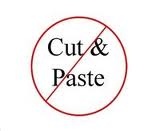 5. Plagiarism
Is an unethical, dishonest act whereby an individual uses the work of another, commit literacy theft, or present work as an original idea without crediting the source or stating that it is derived from an existing source.
Types of Plagiarism
Direct copying.
Word switching.
Working with others.
Concealing sources.
Buying assignments.
Self plagiarism.
Direct copying
Copying someone else’s work using the exact words and putting it as your own. This is the most common type of plagiarism.
Word switching
Putting someone else's writing as your own by changing words without showing that you are using someone else's ideas.
Working with others
Copying all or part of another student’s writing.
Sharing an assignment.
Group work on individual assignment. 
Writing in Arabic and asking some else to translate your work.
What is acceptable when working with others
Group assignments. 
Discussing your work  and ideas with other students. 
Getting advice on sources of information from other students, lecturers or professionals.
Concealing sources
Hiding the sources of your work and not revealing them.  
This includes:
Putting someone else’s ideas on your words without referring to them. 
Using a reference more than one time, but only pointing it out once.
Buying assignments
Buying an assignment is the worst kind of plagiarism and may have serious consequences.
Self plagiarism
Re-using all or part of an assignment or a project that you have used before without making it clear is considered as plagiarism.
Unprofessional physician
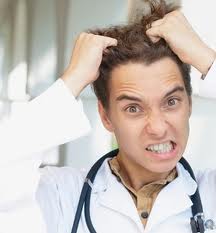 Impaired
Disruptive behavior
Dishonest
Greedy
Abuses power
Lacks interpersonal skills
Conflict of interest
Self-serving
Impairment:
Impairment means more than making incorrect diagnosis. 

     1. Avoidance of patients and their 	psychological needs
2. Dehumanized care
3. Inappropriate treatment
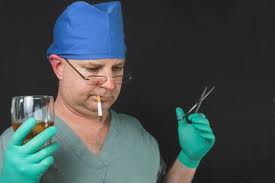 Disruptive behavior
Include repeated episodes of: 
Sexual harassment 
Racial or ethnic slurs 
Intimidation and abusive language 
Persistent lateness in responding to calls at 	work
Early warning signs
Late or incomplete charting
Delayed or no responses to call or pagers
Abusive treatment of staff
Unkempt appearance and dress
Inability to accept criticism
Gender or Religious bias
Complaints as indicators of unprofessional behavior
20–25% apparently disappoint their patients
More than 2/3 of physicians never or very rarely generate patient complaints (Hickson et al. 2002, 2007a,2007b). 
A total of 6% of doctors, however, received 25 or more complaints over a 6-year period 
Nurse surveys suggest that 4–5% of physicians display such behavior
(Diaz & McMillin 1991; Rosenstein and O’Daniel 2005a)
Unprofessional behavior and patient safety
Unprofessional behavior by clinicians poses a definite threat to patient safety.
In a 2008 survey of nurses and physicians at more than 100 hospitals, 77% of respondents reported witnessing physicians engage in disruptive behavior (most commonly verbal abuse of another staff member), and 65% reported witnessing disruptive behavior by nurses. 
Most respondents also believed that unprofessional actions increased the potential for medical errors and preventable deaths.
 has been linked to adverse events in the operating room.
Unprofessional Behaviors Among Tomorrow’s Physicians
Review of the Literature With a Focus on Risk Factors, Temporal Trends, and Future Directions
Fargen, Kyle M. MD, MPH; Drolet, Brian C. MD; Philibert, Ingrid PhD, MBA
Academic Medicine: June 2016 - Volume 91 - Issue 6 - p 858–864
A total of 51 publications met criteria for inclusion in the study. The data in these reports suggest that plagiarism, cheating on examinations, and listing fraudulent publications on residency/fellowship applications were reported in 5% to 15% of the student and resident populations that were studied. Other behaviors, such as inaccurately reporting that a medical examination was performed on a patient or falsifying duty hours, appear to be even more common (reportedly occurring among 40% to 50% of students and residents).
Disruptive behavior pyramid
Intervention
Disciplinary
Guided by authority
Awareness
Informal
None
What does formalizing a response need?
عن أبي تميم بن أوس رضي الله عنه ، أن النبي صلى الله عليه وسلم قال : ( الدين النصيحة ، قلنا : لمن يا رسول الله ؟
قال : (الله ، ولكتابه ، ولرسوله ، ولأئمة المسلمين وعامتهم) 			رواه البخاري ومسلم
Abu Tameem ibn Aws may Allah be pleased with him, that the Prophet peace be upon him said:(Debt advice, we say: To whom, O Messenger of God? Said: (Allah and His Book, His Messenger, the leaders of the Muslims and their common folkRuahalboukhara and Muslim
[Speaker Notes: IN THE FOURTH LINE “ ALLAH “]
Summary
Not pertaining to the characteristic of a profession. 
Unprofessional behavior fall into five categories:
 Illegal or criminal acts
 Immoral acts
Business related acts
Acts that violate acceptable medical practices
Plagiarism
Do not have to wait until patient dies to determine that medical care suffered.
More examples
Scenario 1
A senior doctor, head of a high profile department, is known to bring in research dollars, to be very hard working and adept at specialized medical procedures. S/he is well known for shouting at nurses, throwing instruments back at them, and humiliating junior medical staff. S/he is often absent from department, Complaints are made to hospital administration from staff members; increased numbers of "critical incidents" and staff resignations are noted.
Scenario 2
A general practitioner is consistently late or absent for pre-scheduled sessions. S/he gives no explanation, leaving the partners to fill in and make excuses. When confronted, s/he becomes abusive in front of office staff and patients.
Scenario 3
A final-year medical student has caused disruptions throughout the course by monopolizing time in tutorials, behaving inappropriately with patients and being unwilling to heed advice. Many patients refuse to be interviewed by her/him and have complained to staff. S/he has not failed any exams, but several tutors and nurses have raised concerns about the student's "attitude" and ability to work as an intern.
Scenario 4
A 54 year old male patient is admitted for the fourth time in two months for complaints of severe ridiculer pain following several attempts at decompressive back surgery. His pain has been sub-optimally controlled with very high-dose narcotics and other adjuvant pain-management medications. The nursing staff take his vital signs at the start of every shift but otherwise only appear when his medications are due or he rings the call bell. The pain waxes and wanes but is so severe at times that he cries out. The medication orders for breakthrough pain is ineffective. When he tells one nurse this, she responds, sighing, :you have had your medication and you’ll just have to wait three hours for your next does. I’m going on break, so don’t bother me by ringing the bell”
FOR YOUR READING
Unprofessional Behavior among Medical Students
http://www.nejm.org/doi/full/10.1056/NEJMc060089

Unprofessional physicians http://www.ncbi.nlm.nih.gov/pmc/articles/PMC1237990/pdf/westjmed00257-0121.pdf

Unprofessional or Disruptive Conduct by Physicians
http://macmedlaw.hubpages.com/hub/Unprofessional-or-Disruptive-Conduct-by-Physicians

The Unprofessional Student Objectives Professionalism
web1.aapa.org/10ACSyllabi/1509UnprofessionalStudent.pdf
 
Plagiarism
http://www.bradford.ac.uk/library/help/plagiarism/what-is-plagiarism/
http://owll.massey.ac.nz/referencing/referencing-styles.php
 
Medical Errors: 
Hussein GM, Alkabba AF, Kasule OH. Professionalism and Ethics Handbook for Residents (PEHR): A Practical Guide. Ware J, Kattan T (eds). 1st Edition. Riyadh, Saudi Arabia: Saudi Commission for Health Specialties, 2015. MODULE 6 - MEDICAL MALPRACTICE AND MEDICAL ERRORS
https://psnet.ahrq.gov/primers/primer/15/Disruptive-and-Unprofessional-Behavior
Unprofessional behaviour and patient safety. Kevin Stewart etal.The International Journal of Clinical Leadership 2011;17:93–101
TOUGH TIMES DONT LAST TOUGH PEOPLE DO
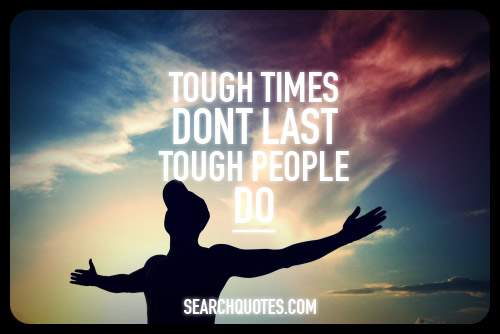 THANK YOU VERY MUCH
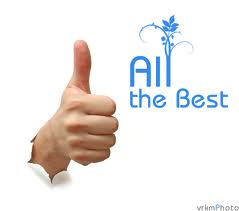 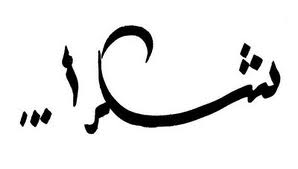 &             &
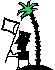